FREE BEER!
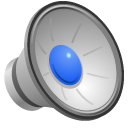 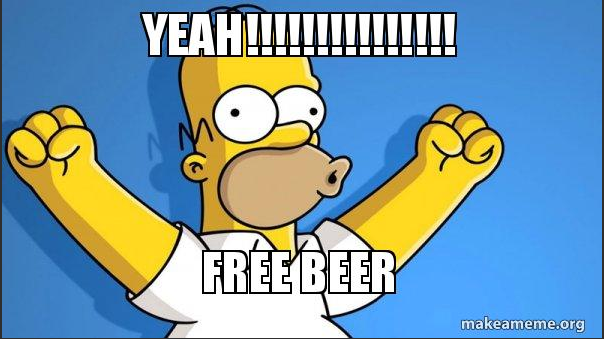 Now that I have your attention…
No! No ! No ! They Can’t Say That No More: How To Show that a Summation Error Causes a Substantial Risk of a Miscarriage of Justice
Joseph N. Schneiderman, Esq.
Massachusetts Association of Criminal Defense Lawyers
March 22, 2019
Our friends, The Kozec Factors
Comm. v. Kozec, 399 Mass. 514, 518 (1987)
First: Was there an objection? 
Second: Did the error go to the heart of the case or to a collateral issue? 
Third: Did the judge provide any curative or other instructions to the jury? 
Fourth: In light of the circumstances of the trial as a whole, did the error influence the verdict?
Kozec Factor 1-GOOD CITES
Remember and remind the AC although lack of objection puts you in SRM-Jungleland, it’s NOT AND NEVER CAN BE FATAL. 
Comm. v. Harris, 443 Mass. 714, 732 (2005) (Lack of an objection only factor that favors the Commonwealth)
Comm. v. Shelley, 374 Mass. 466, 469 (1978) (“…the failure to object and possibly obtain a curative instruction may be the very thing which permits the remarks to have their maximum prejudicial effect.”)
Good recent case on the adequacy of preservation: Comm. v. McDonagh, 480 Mass. 131 (2018)-give Patrick Levin a big hand!
Prosecutor ran her summation by the judge first to harp defendant’s prior bad acts of viewing child pornography as to state of mind… 
Defendant had previously objected to prior bad acts (viewing child pornography), judge cut her off on objection…
SJC-This is enough to preserve.
But what about the rest?
Look for links between evidentiary errors and summation errors!
Or, is it a pure credibility contest??? 
Goes to the second and fourth factors-and whether the Court should harbor grave doubt about the fairness of the verdict. 
How do YOU know, Joe?
I’M GLAD YOU ASKED! RECENT CASES! DIRGO!
Comm. v. Dirgo, 474 Mass. 1012 (2016)  (Give Merritt Schnipper a big hand!) 
Pure credibility contest-believe the victim because they are in court. 
NO. NO. NO. They can’t say that-esp. since the victim was smoking.
Knowledge of sexual terminology-knew because of abuse…
NO. NO. NO. Indeed, there was an undisclosed 51A report. 
First complaint-Commonwealth can’t parade witnesses to tell you the same thing.
 NO. NO. NO. Comm. can’t exploit the limits of the first complaint doctrine or fight fire with fire.  See also Harris (Comm. excluded evidence of victim’s priors as  a prostitute and then said there was no evidence victim was a prostitute.) 
All told, SRMJ.
More Recent Cases-Hamel
Comm. v. Hamel, 91 Mass. App. Ct. 347 (2017) (Give Laura Mannion a BIG HAND!) 
Comm. admitted records that a child suffered dermatitis on his genitals-and dermatitis was the result of abuse. 
Prejudicial error-NO EXPERT testimony on point. 
AND Summation caused SRMJ-same as Dirgo-believe the victim because they are here-taken together, SRMJ. 
Contrast Comm. v. Childs, 94 Mass. App. Ct. 67 (2018), (pattern of uncharged sexual abuse properly admitted to show relationship under guide to evidence, prosecutor could emphasize and harp in closing-if improperly admitted, there would be prejudice Childs was a 2-1, Justice Singh and asserted it was improperly admitted.)
Recent Cases-Horne/Cuevas
This notion also works the other way too…Unobjected evidentiary error can cause SRMJ, if Comm. emphasizes in summation.
  Comm. v. Horne, 476 Mass. 222 (2017) (Give Rebecca Jacobstein a big hand!) 
Boston Police Sergeant testified as to what crack addict (does) not do, Comm. emphasized in closing on possession w/inte charges 
SRMJ-Profiling evidence is inadmissible, so is negative profiling is too-”mirror image” that detracts from individual guilt.
SRMJ-prosecutor magnified the point in closing.
See also Comm v. Cuevas, 94 Mass. App. Ct. 780 (2018) (Give Joe Lattimore, if he’s here, a BIG HAND!) 
Comm. admitted RMV records of refusals-Prosecutor emphasized in opening and closing. 
SRMJ=Evidence sufficient of impairment, but, defendant stopped on a technical violation of driving on a sidewalk on a narrow street, citing Comm. v. Gibson, 82 Mass. App. Ct. 834 (2012) (A Golden Egg-SRMJ in an OUI case!!!)
Watch in the pipeline: Comm. v. Brown, 2019-P-187 (Partially preserved summatio error a la Horne/Hamel/Comm v. Ferriera, 460 Mass. 781.)
Recent Cases-Sherman, Sutherland
ContrastComm. v. Sherman, 481 Mass. 464 (2019) (Judge erred in allowing cocaine use to challenge memory, no SRMJ because prosecutor didn’t emphasize it in closing.) Condolences to Edward Crane. 
Contrast also Comm. v. Sutherland, 93 Mass. App. Ct. 65 (2018)-NO SRMJ because there was consciousness of guilt and not emphasized in closing.  Condolences to Barbara Sweeney.
Recent Cases: Brown
Comm. v. T. Brown, 479 Mass. 800 (2018)
Gun possession case: Prosecutor insinuated that female passenger was new girlfriend, the case was about confessions (including about how she took a gun out of her purse), and female passenger had a motive to lie as the girlfriend. 
SJC-NO, No, no-No evidence in the record of a relationship-another person in the car-inference was a stretch.
NO SRMJ: Discrepancies in officer and “girlfriend’s” statements were before and up to the jury-no difference.
See also Comm. v. Wood, 90 Mass. App. Ct. 271(inartful use of jury instruction on excuse or accident error but NOT SRMJ since it was isolated part of closing reviewing documents.),
Comm. v. Lugo, 89 Mass. App. Ct. 229 (2016) (like McDonagh too, prosecutor improperly referenced prior as propensity to evade responsibility and said victim despite motion in limine, but collateral issue and curative instructions.)
Recent Cases: Contrast Dirgo with Casbohm
Comm. v. Casbohm, 94 Mass. App. Ct. 613 (2018)  (prosecutor was inflammatory but emphasized the evidence-viz., the age of victim, argue credibility after attacked [why make this up, not believe b/c here], photos did depict sex and victim could not consent legally to acts or photos.)
See also Mattei, 90 Mass. App. Ct. 577 (rhetorical flourish), Villalobos, 89 Mass. App. Ct. 432 (marshal evidence), S.C., 478 Mass. 1007
Recent Cases: Santana and Leary
Comm. v. Santana, 477 Mass. 610 (2017) 
Murder case: three alleged unobjected to misstatements: Enhanced hearing, bitemarks on ducttape, DNA statistics and proof beyond a reaosnable doubt
SJC: enhanced hearing-No, but no SLMJ because isolated and collateral, bitemarks based in evidence,  DNA focused on certainty, not moral certainity-i.e. proof beyond a reasonable doubt (unlike Ferriera)
Comm. v. Leary, 92 Mass. App. Ct. 332 (2017)-similar, motor vehicle homicide-”We don’t have to prove he drove erratically but he obviously did[ in evidence]”, no vouching Officer described witness as falling down drunk, 
“go back in time to stop victims death-BAD-appeal to sympathy-but NO SRMJ, isolated although on the heart of guilt, no curative instructions, hefty evidence of guilt-D admitted to striking victim and drinking.
Which brings us to our real summation.
Charges Aggravated A&B, A&BDW.
Victim and defendant are roommates, non English speakers, both had interpreters. Only witnesses, save a police officer. 
Fight-Both injured, victim lost thumb later as a result of thumb being bitten. 
Defendant raised self-defense. Defendant was taller, victim was heavier.